ESTRATEGIAS
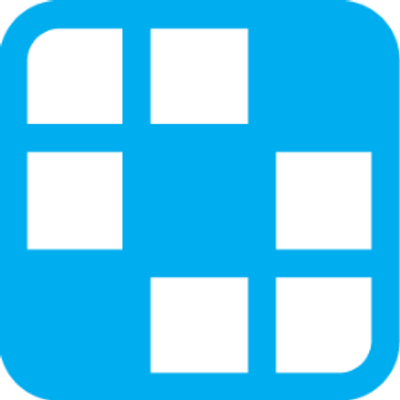 https://wordwall.net/es/
WORDWALL
‹#›
Danny
CLASSDOJO
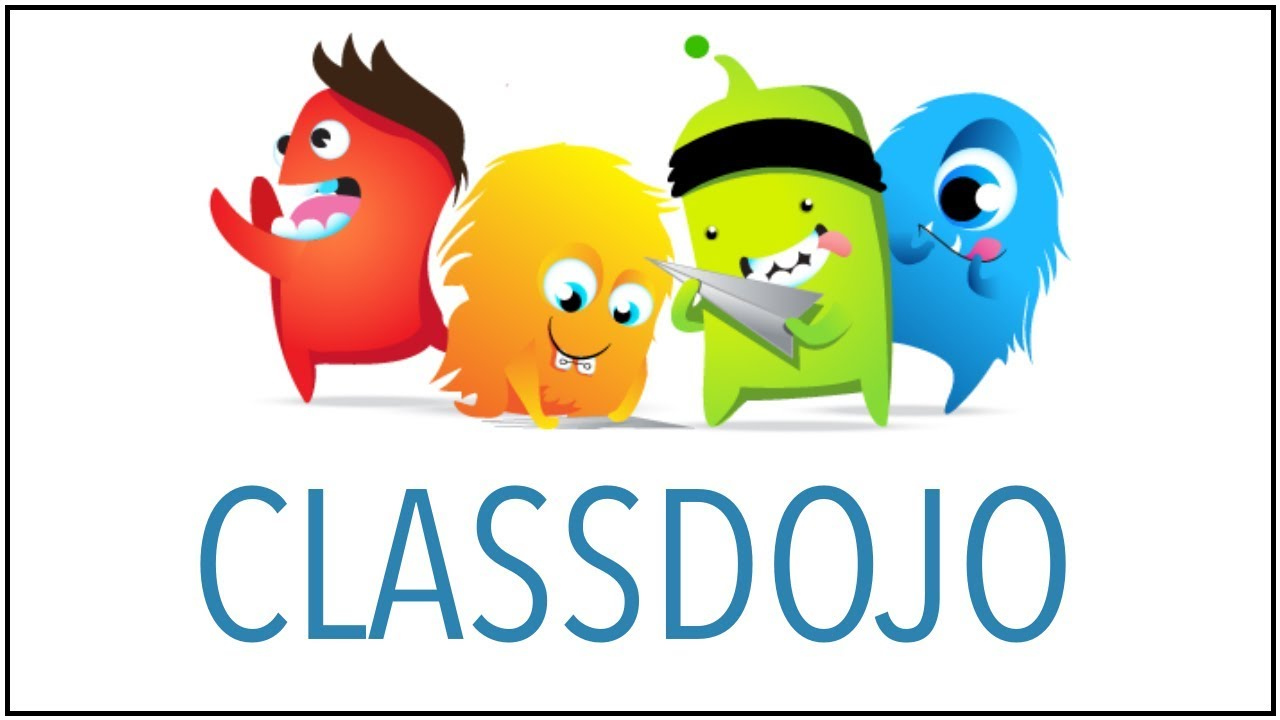 https://www.classdojo.com/es-es/?redirect=true
‹#›
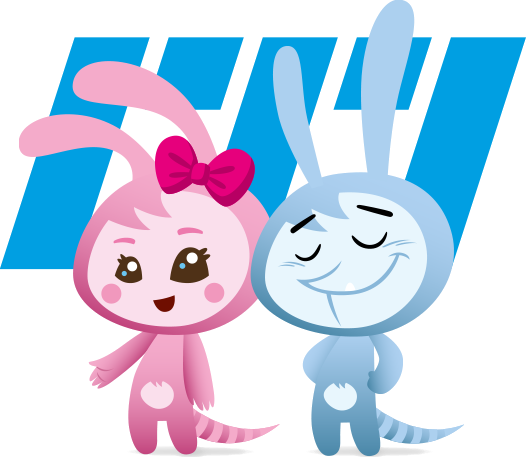 Karina
MOBBYT
https://mobbyt.com/
‹#›
NEARPOD
Jessy
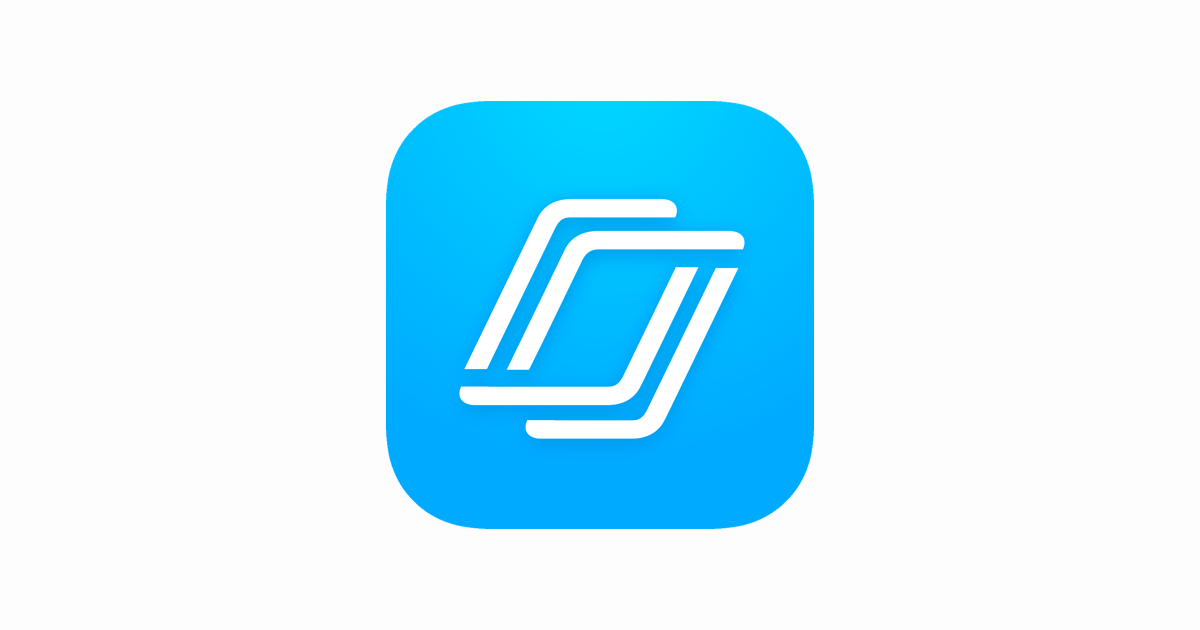 https://nearpod.com/
‹#›
EDUCANDY
DIANA
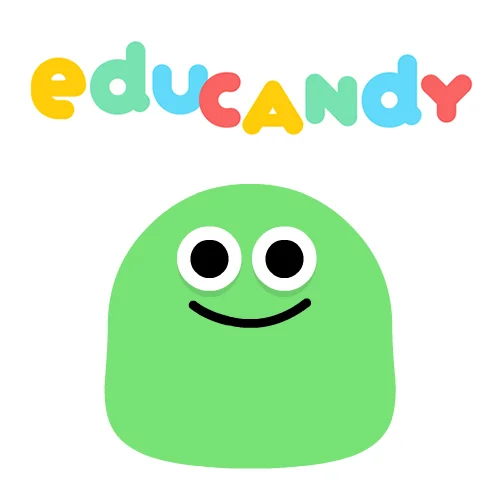 https://www.educandy.com/
‹#›
QUIZIZZ
HNO. MIGUEL
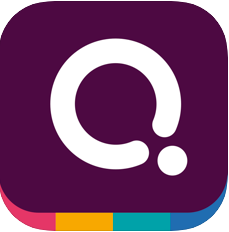 https://quizizz.com/admin
‹#›
BOOK CREATOR
SILVIA
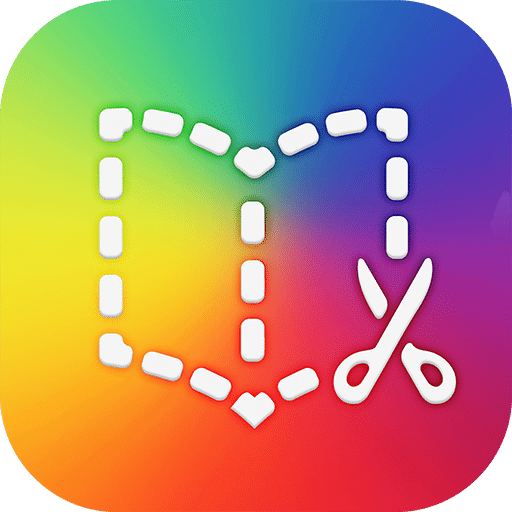 https://bookcreator.com/
‹#›
GRACIAS
‹#›